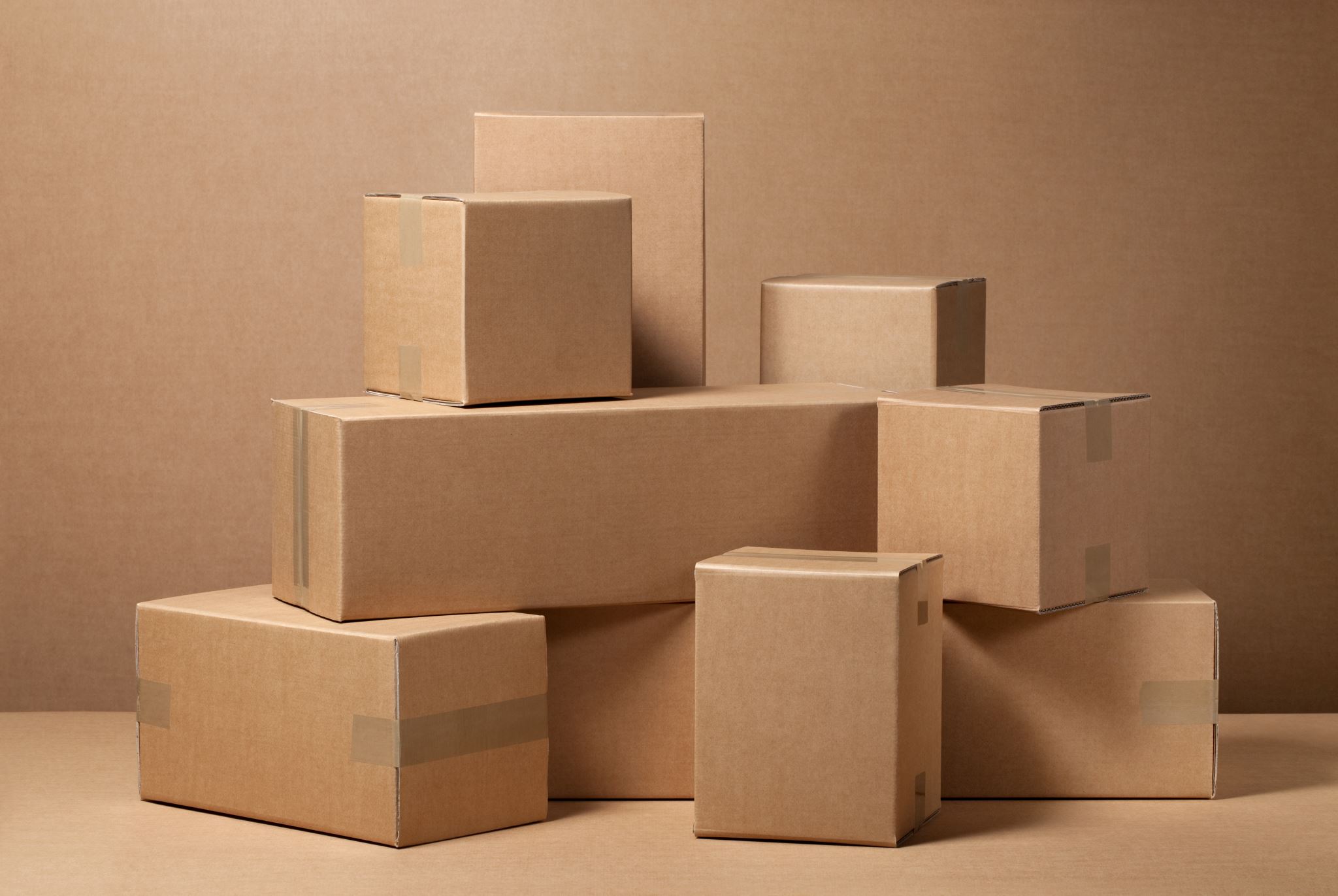 Problematické aspekty systému péče o ohrožené děti
Péče o ohrožené děti
Problematické aspekty systému péče o ohrožené děti
Nedostatek informací (hlavně kvalitativní výzkumy)
Nedostatečné využívání možností právních předpisů a mnohoznačnost jejich výkladu
Zanedbání zanedbávání péče
Mezirezortní roztříštěnost péče
Metodiky a standardy péče
Personální zajištění
Vzdělání
Kvantita (1 soc. prac. na 369 rodin, terénní soc. práce)
Spojení poradenské (podpůrné) a represivní funkce v jednom orgánu (osobě) ve vztahu k rodině
Absence prevence, sanace rodin
Preference ÚV před alternativními řešeními (7 000 dětí)
Efektivita vynaložených finančních prostředků
Roční náklady na dítě v ÚV 28 000 Kč, v pěstounské péči 80 000 Kč
Možnosti náhradní péče v ČR
Důvody nařízení ústavní výchovy
§46 zákona o rodině
v případě, že je výchova dítěte vážně ohrožena nebo vážně narušena a jiná výchovná opatření nevedla k nápravě či z jiných důvodů nemohou rodiče výchovu zabezpečit, může soud nařídit ústavní výchovu

§6 zákona o sociálně právní ochraně dětí
Děti, jejichž rodiče:
zemřeli,
neplní povinnosti plynoucí z rodičovské zodpovědnosti, nebo
nevykonávají nebo zneužívají práva plynoucí z rodičovské zodpovědnosti;
Praxe (DOM, 2002)
Dítě je odloženo nebo opuštěno vlastními rodiči.
Rodiče dítěte zemřeli (minimum)
Dítě je psychicky, fyzicky či sexuálně zneužíváno nebo týráno – 3 %
Dítě je zanedbáváno.
Dítě má výchovné problémy a rodiče se o něj nedokáží starat.
Dítě trpí psychickým či tělesným postižením a rodiče nejsou schopni mu zajistit náležitou péči – 18,7 %
Rodiče neplní svou rodičovskou zodpovědnost pro fyzickou či duševní nemoc delšího trvání.
Nepříznivá sociální situace – 59, 7 %
Školská zařízení pro výkon ústavní a ochranné výchovy
Rozhodnutí soudu
Předběžné opatření
Diagnostický ústav
ÚV a OV
Výchovný ústav
ÚV a OV
Dětský domov se školou
ÚV
Rodinného typu
Dětský domov
ÚV
Rodinného typu
ÚSTAVNÍ VÝCHOVA
OCHRANNÁ VÝCHOVA
uložena soudem, spáchá-li dítě mezi 12. – 15. rokem věku čin, za který lze dle trestního zákona uložit výjimečný trest
uložena v trestním řízení mladistvému mezi 15. – 18. rokem tehdy, jestliže ochranná výchova podle rozhodnutí soudu splní svůj účel lépe než uložení trestu odnětí svobody

uskutečňuje se ve školských zařízeních (DDŠ, VÚ) 

základním předpokladem uložení OV je protispolečenský čin dítěte nebo mladistvého, který naplňuje skutkovou podstatu trestného činu
nařízena rozhodnutím soudu, pro ty, kteří nemohou vyrůstat v rodině
u dětí 3 – 18 let věku





uskutečňuje se podle věku ve zdravotnických a školských zařízeních  (kojenecké ústavy, DD, DDŠ, DÚ, VÚ)

základním předpokladem nařízení ÚV je vážné ohrožení nebo narušení výchovy dítěte
Předběžné opatření
vydáváno soudem v případech řešení nenadálé, akutní situace jedince:
ocitne-li se bez jakékoliv péče
je-li ohrožen život 
je vážně ohrožen či narušen jeho další vývoj
má krátkodobé poslání, je následně soudem dořešeno – muže být zrušeno či soud nařídí ústavní výchovu
Odchod z ústavního zařízení
zpravidla v 18 letech (max. do 26 let).
DD nebo VÚ se většinou snaží najít náhradní bydlení, popř. práci, ale dále mladého člověka nemonitoruje
neexistuje systematická, dlouhodobá, propracovaná „příprava na odchod“ za DD, mladí dospělí nemají po odchodu z čeho čerpat (informace, podporu)

Odchází:
Do původní (biologické rodiny) –zpravidla přetrhání vazeb, narušení citových vztahů 
Do dalšího zařízení – např. Dům na půli cesty. 
Do ubytovny, azylového domu
Na ulici
Dům na půli cesty
Poskytuje mladým lidem, kteří se ocitli v obtížné životní situaci, kterou nejsou schopni řešit vlastními silami, PODPORU NA JEJICH CESTĚ K SAMOSTATNÉMU ŽIVOTU a jejich aktivnímu začlenění do běžného života společnosti
Ubytování
Poradenství
Aktivační programy  - rozvoj kompetencí
DÉLKA POBYTU cca 1 rok
CÍLOVÁ SKUPINA
Zletilé osoby opouštějící: DD, DDŠ, DÚ, VÚ, z výkonu trestu odnětí svobody, z pěstounských rodin

Např. Velký Dvůr u Pohořelic
Obtíže mladých lidí opouštějících ústavní výchovu (Gottwaldová, 2006)
„Reálný svět“- nereálná očekávání
Hospodaření s finančními prostředky (bydlení?)  shánění financí (práce, nelegální činnost)
Nedůvěra ve vlastní schopnosti
Sociální kompetence
Problémy ve vztazích
Neznalost rodičovské role
Stigmatizace
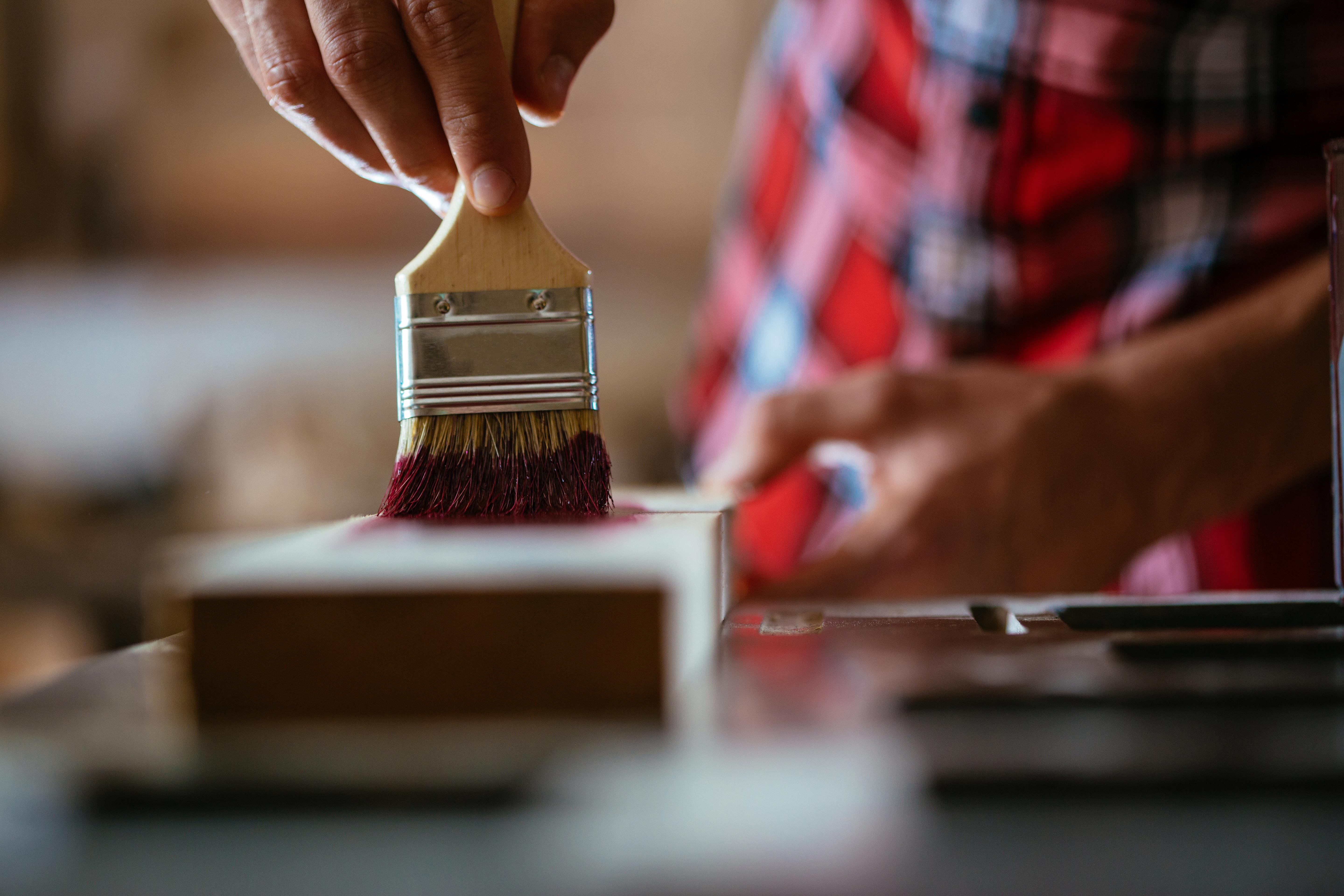 Analýza rámcových podmínek předprofesního vzdělávání v ČR  se zaměřením na obory středoškolského vzdělávání v prostředí výchovných ústavů
Základní data
33 VÚ (32 zřizovatel MŠMT či kraj; 1 zřizovatelem soukromý nestátní subjekt)
ve školním roce 2010/2011  1 365 mladistvých - 977 chlapců a 338 dívek (15 až 18 let )
v SOŠ a OU při zařízení 874 studentů, mimo zařízení  236 studentů, 238 studentů není zařazeno nikam
(Statistická ročenka školství, ÚIV, 2011)
Obory dle ukončení
27 VÚ studijní obory střední školy v rámci zařízení,
    v 5 zařízeních škola mimo zařízení
všechny obory ukončené závěrečnou zkouškou s výučním listem
absence oborů ukončených maturitní zkouškou
převažují obory vzdělání ze skupiny E a H
obory ze skupiny E jsou dvouleté a tříleté obory - střední vzdělání s výučním listem určené hlavně pro žáky se zdravotním postižením nebo zdravotním znevýhodněním
Nabídka učebních oborů
34 oborů, v 10 skupinách – převážně obory, ve kterém se připravují žáci se sklonem k manuální práci
převažuje praktická složka vzdělávání, která má výrazně působit na formování praktických dovedností pro život i pro uplatnění v povolání 
nejčastějšími obory Praktická škola dvouletá a Praktická škola jednoletá
obory s vyšší četností jsou Stavební práce, Provozní služby a Provoz společného stravování
největší četnost v kmenových oborech Gastronomie, hotelnictví a turismus; Zemědělství a lesnictví; Stavebnictví, geodézie a kartografie
Trendy
Absence informací o možnostech vzdělávání
Omezená nabídka oborů
Vysoká fluktuace studentů
Hledání nových forem předprofesní přípravy
Vysoká fluktuace studentů
v prvních ročnících více studentů než v závěrečném ročníku z oboru vychází
studijními neúspěchy
fluktuace ve všech ročnících oborů
nízká motivaci ke studiu
dosáhnutí zletilosti spojené s nevyužitím možnost obor dokončit
Omezená nabídka oborů
omezené možnosti vzdělávání
často obory Praktická škola dvouletá,  Praktická škola jednoletá
často žáci/studenti nemají vůbec možnost volby a musí volit obor, který je k dispozici 
rušení oborů
Bariéry v profesním vzdělávání
Informovanost – nízká, žádná
Omezená nabídka oborů 
snižování motivace studentů 
nižší konkurenceschopnost na trhu práce
Absence oborů ukončených maturitní zkouškou
 nenaplnění vzdělanostního potenciálu